Latin American Revolutions
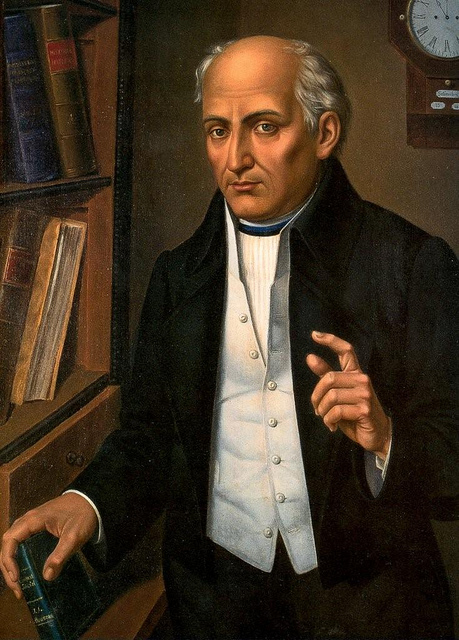 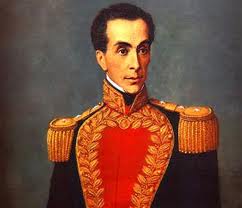 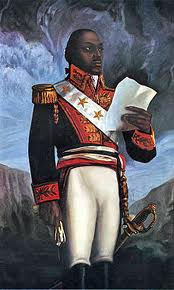 Haiti
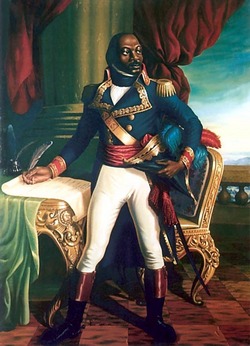 African slaves were main workforce on sugar plantations
During French Revolution, 100,000 enslaved Africans revolted against their masters
Toussaint L’Ouverture, a former slave, became  the military leader
By 1801 he took control of the island & freed all the slaves
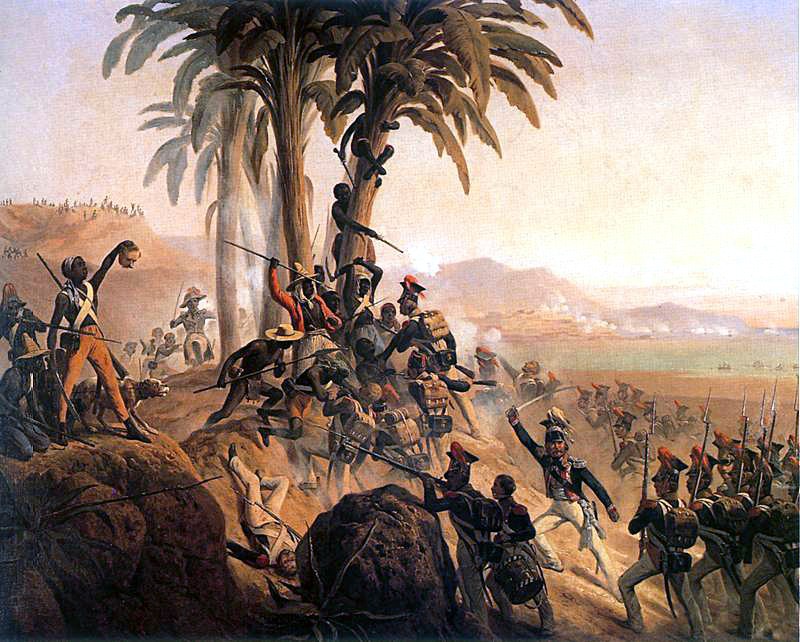 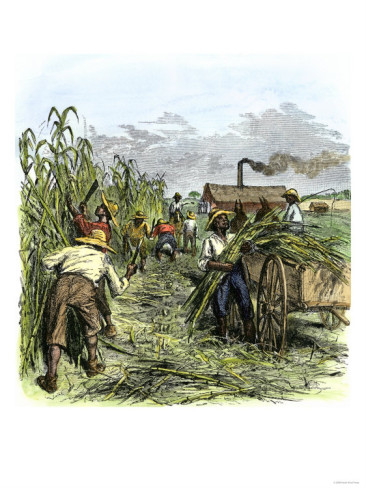 Haiti Cont’d
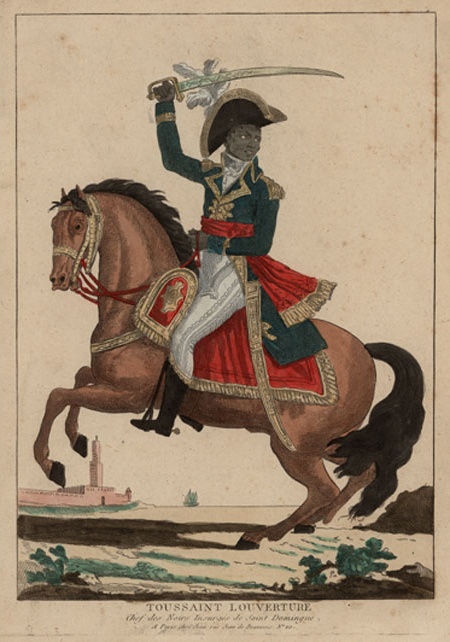 He agreed to end the uprising if the French promised to end slavery 
The French agreed, but later tricked him & imprisoned him in the Alps for the rest of his life
Haiti declared independence on January 1, 1804
The first black colony to free itself from European control
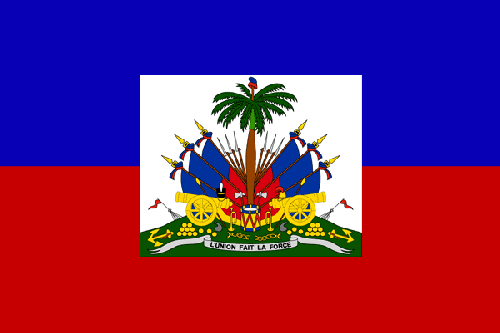 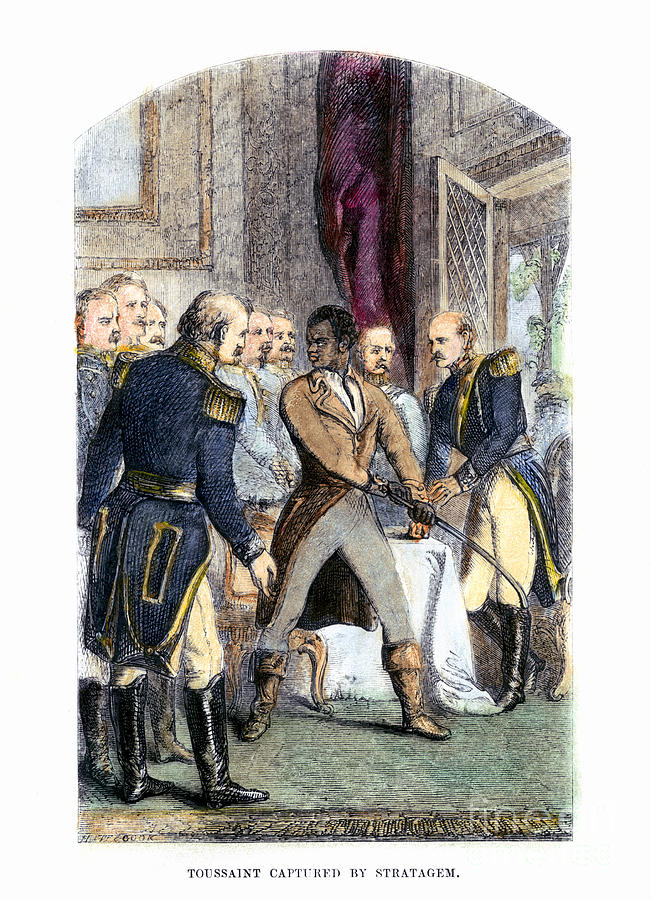 Venezuela
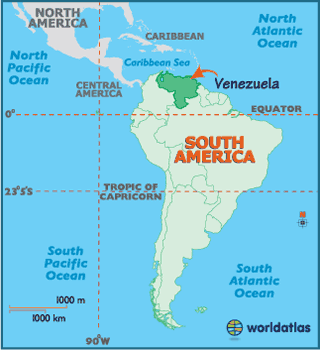 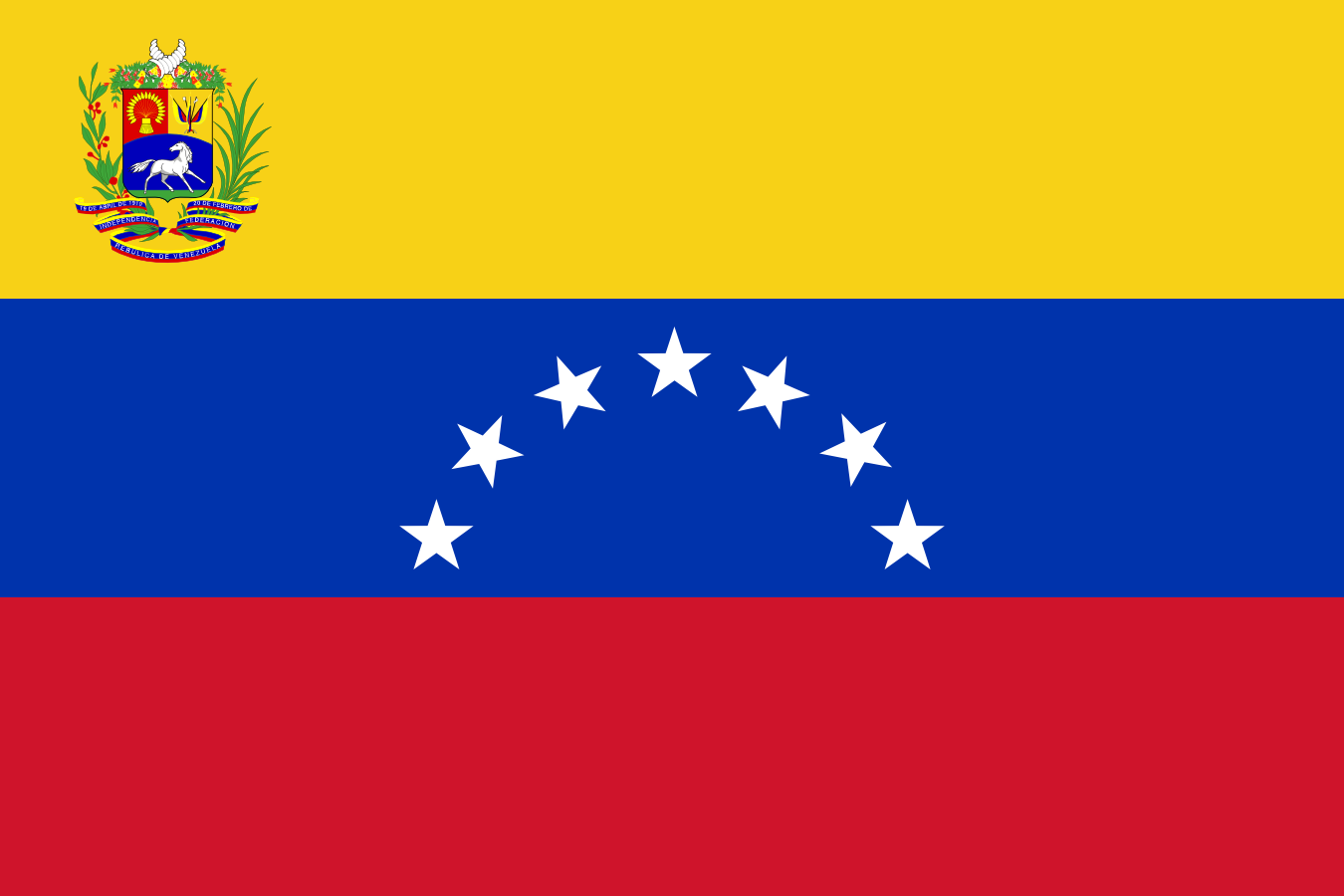 Independence was initially declared in 1811
Military was led by a wealthy Venezuelan Creole, Simon Bolivar
Bolivar led the army for 10 years
Was exiled twice before finally gaining independence for Venezuela
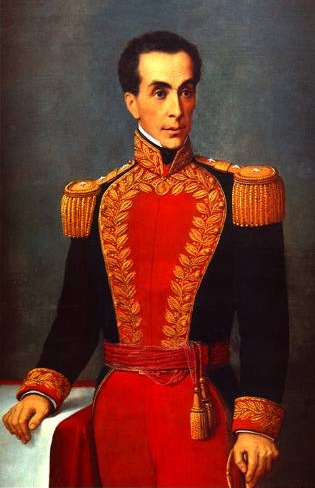 Argentina
Argentina declared independence in 1816
Spanish forces in Chile & Peru continued to pose a threat to Argentina’s independence
Jose de San Martin, joined forces with Simon Bolivar to secure independence for Argentina
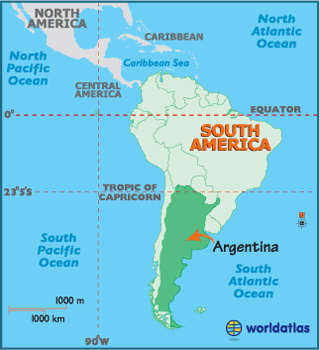 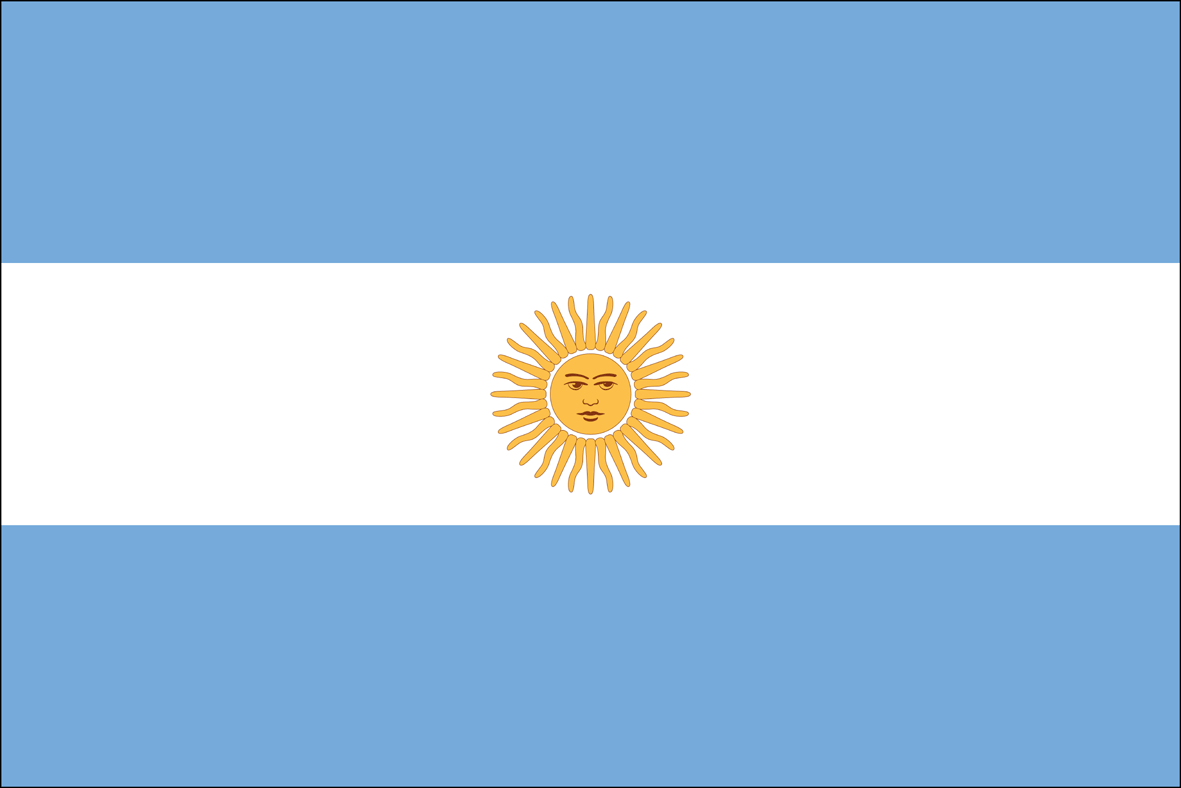 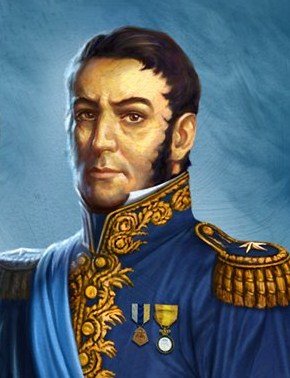 Mexico
Indians & mestizos mixed more freely & played a leading role in revolutions
1810 Padre Miguel Hidalgo, a priest from the village of Dolores, issued a “call for rebellion” (“Grito de Dolores”)
He organized 80,000 men to revolt against the Creoles & the Spanish
The Creoles & Spanish feared the loss of their land, fought back & defeated Hidalgo in 1811
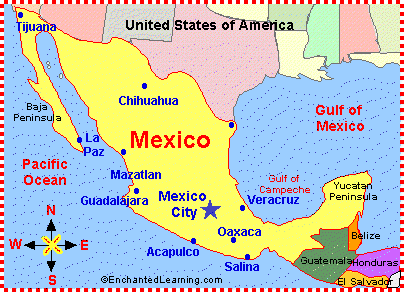 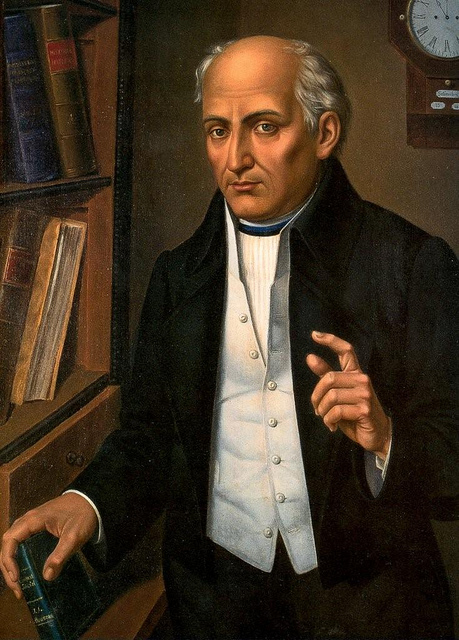 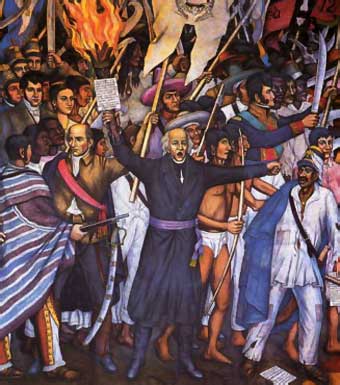 Mexico Cont’d
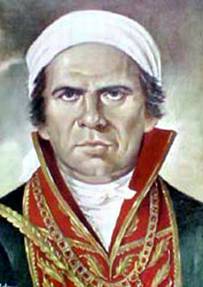 The rebels then chose leader Padre Jose Maria Morelos.  He was defeated in 1815
Mexico gained independence in 1821
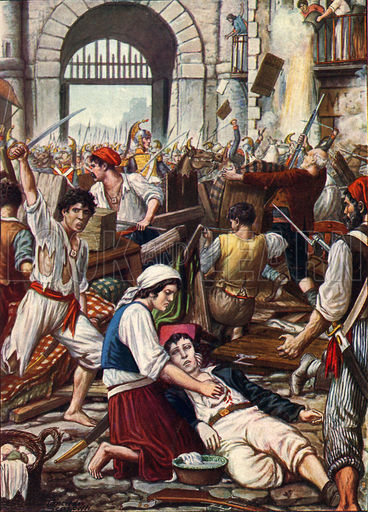 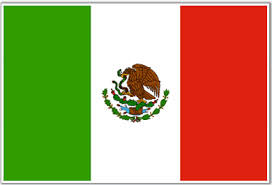 Brazil
In 1807, Portugal was invaded by Napoleon
Portugal’s royal family moved to Brazil & continued to rule
In 1815 Napoleon was defeated, the royal family returned to Portugal, but left behind Prince Dom Pedro
The people of Brazil asked Dom Pedro for independence & he agreed 
Brazil gained independence in 1822 without any bloodshed
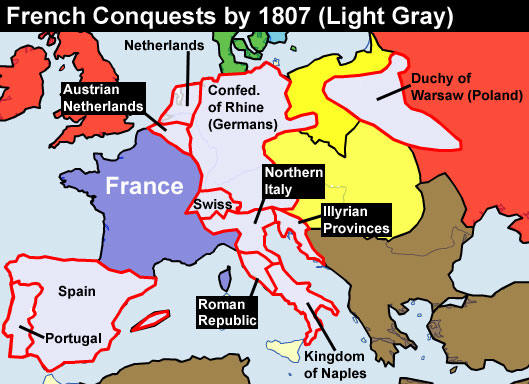 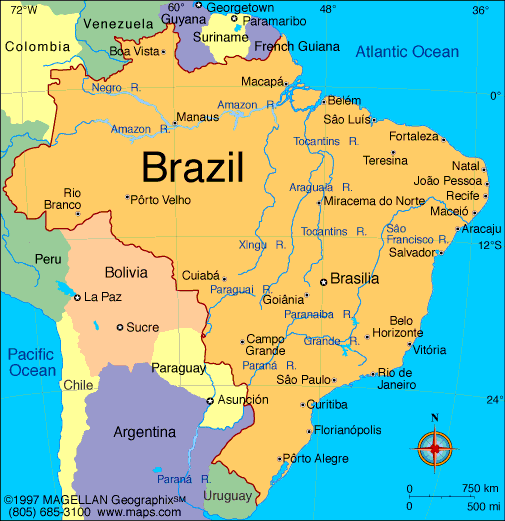 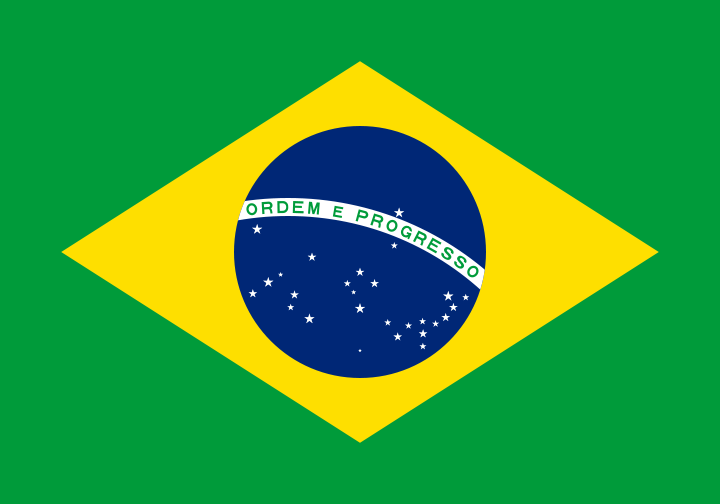 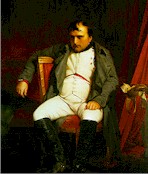 Other Colonies
Bolivar marched south into Columbia where he met up with Jose San Martin
Together, they freed Chile, Peru, Panama, & Ecuador.
All Spanish colonies became independent after the Battle of Ayacucho (Peru) in 1824
Bolivar is credited with liberating the northern areas of Latin America
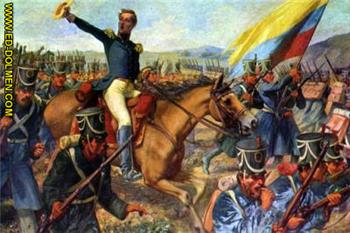 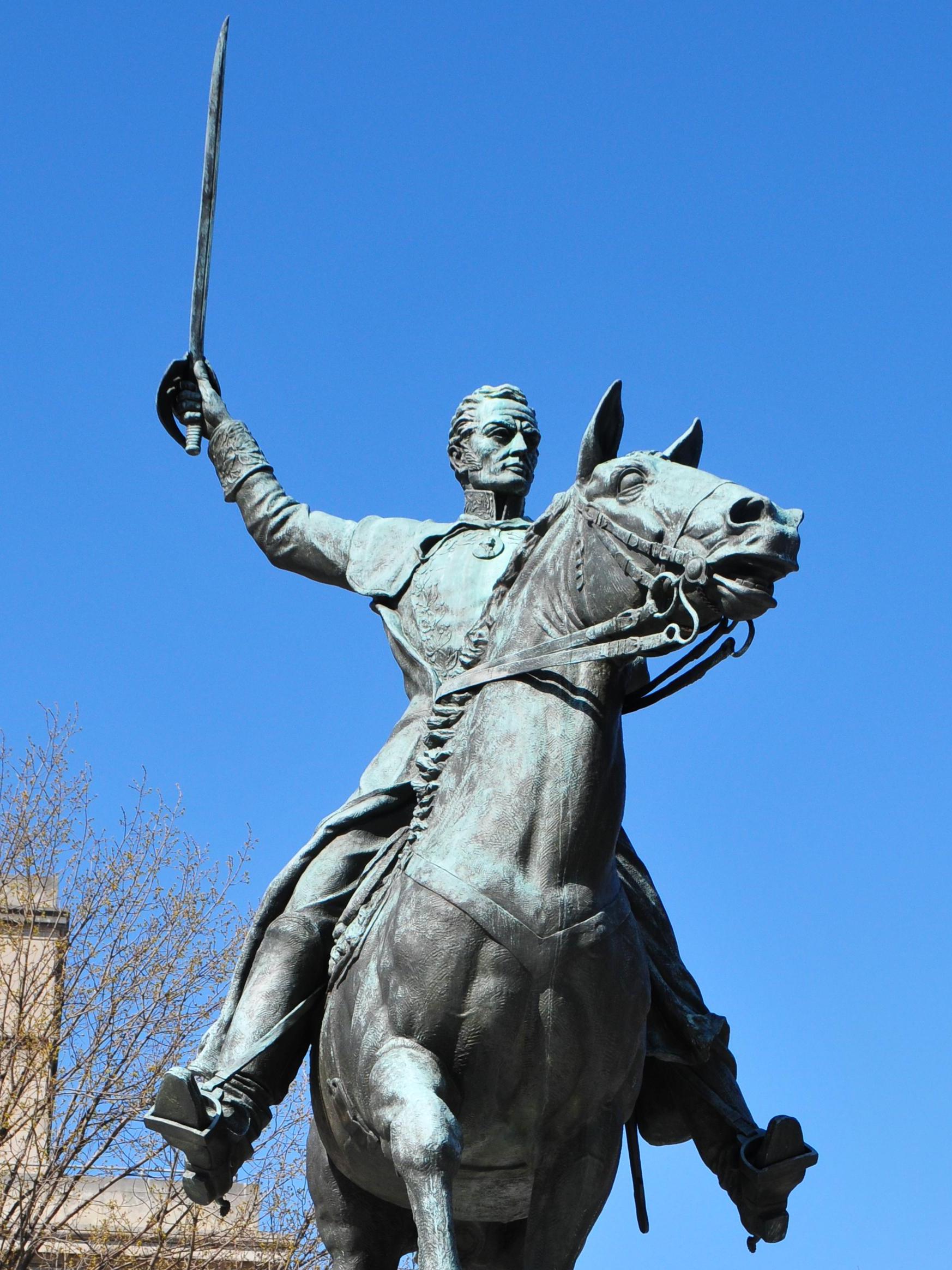 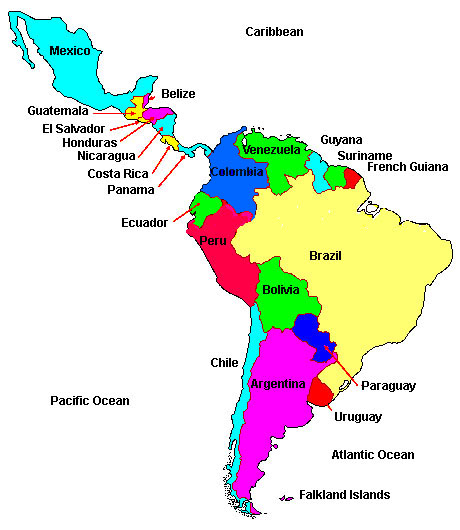 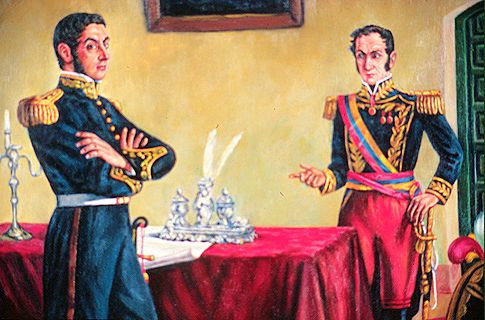